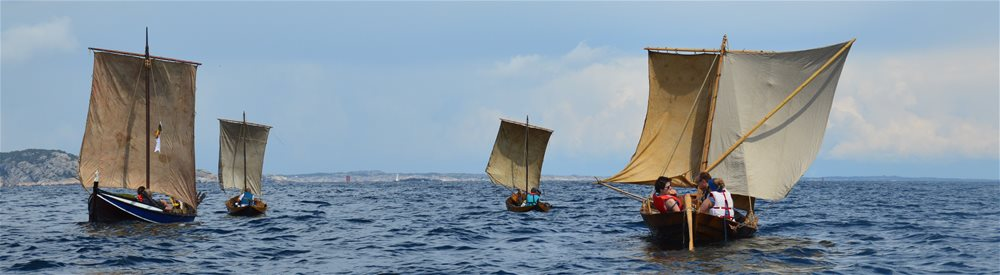 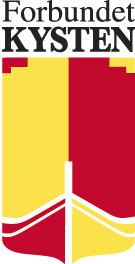 TrebåtBYGGER- langsom læring
Mette Vårdal, kultivator
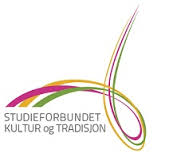 Tradisjonsbåt og fartøyvern; bruk, bevaring og bygging
Undersøkelsen laget av Forbundet KYSTEN og Studieforbundet kultur og tradisjon. 

475 svar fra eiere av båt, aktive kystlagsmedlemmer, folk som bygger eller restaurerer båt eller bare er interesserte i tradisjonsbåter og verneverdige fartøyer.Med tradisjonsbåt mener vi alt fra små åpne klinkbåter i tre til større kravellbåter.Målet med undersøkelsen var å få mer kunnskap om hvem som er aktive i båtmiljøet rundt om i landet, hvor det bygges eller restaureres båter, hvilke ønsker som finnes for bevaring og videreføring av kunnskap og bruk, og ikke minst hvilket behov det er for ulike kurs og utdanningstilbud på feltet.
Oppsummering:Sterke kunnskapsmiljøer
Aktive, kunnskapsrike og erfarne folk

En broket organisering

Lite fremtredende struktur og organisering av læringen

Men en omfattende kunnskapsproduksjon og videreføring av kunnskap i de lokale miljøene
Hvem er de 475 som har svart
89 % menn

50- 65 år

 Bosatt langs hele kysten (over 330 ulike postnummer)

25 har trebåtbygging som yrke

27 har fagbrev i trebåtbygging
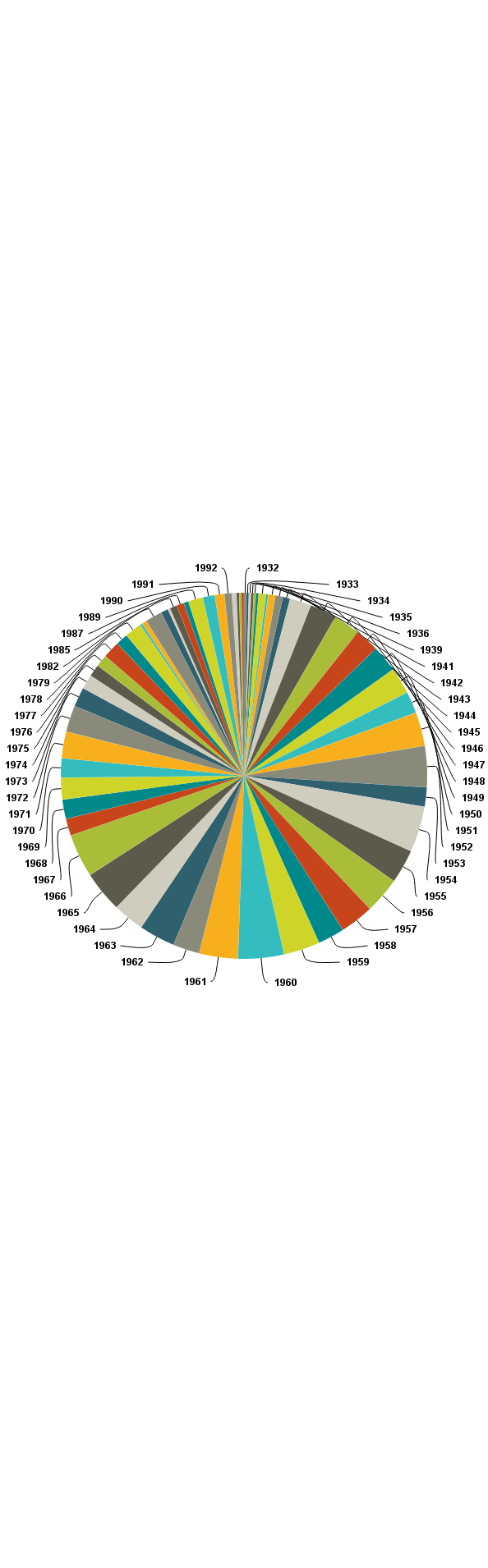 Fødselsår
Trebåtbygging
71% svarer at det finnes en lokal båttype som er spesiell for stedet der de bor

Rundt 90 ulike båtnavn, der oselver og nordlandsbåt går igjen, sammen med Åfjording, Geitbåt og Færdersnekke.
 
56%  kjenner til at det bygges eller restaureres tradisjonsbåter i eget nærområde
 
Over 70 ulike navn på enkeltpersoner, lag og verksteder som bygger og restaurerer tradisjonsbåter.
Medlemskap i Forbundet Kysten
61 % svarer at de er medlemmer i forbundet KYSTEN

Opp mot 40% har medlemskap i andre lag

Dette er lokallag som både er med i forbundet, lokallag som ikke er med her og andre lag som driver med kulturminnevern

Broket organisering og begrenset kunnskap om (og interesse for?) organisasjonsarbeid
Aktive deltakere
Nesten 22% svarer at de har bygget trebåt alene eller sammen med andre

66% har vært med på restaurering av båt

76% bruker tradisjonsbåt på fritiden

Men bare 25% svarer at de har deltatt på et eller flere kurs i båtbygging eller restaurering
Kurs og bruk
71% svarer at det ikke tilbys det kurs eller opplæring i å bygge eller restaurere tradisjonsbåter i  nærområdet
 
Av de som svarer ja, er det mest kystlag som tilbyr slik opplæring 

75% svarer at det finnes et miljø for vedlikehold, bevaring og restaurering av trebåter i nærmiljøet
 
Også her er det mest kystlag

61 % svarer at det er et miljø for bruk av båt, først og fremst i regi av ulike kystlag
Viktige Lokale miljøer
Respondentene bor spredt, er lite på kurs, men er aktive lokalt. 

Vanligere å jobbe med båt i fellesskap enn å bruker den i fellesskap 

Stor kjennskap til lokale båter og båtbyggere

Et aktivt miljø, ikke veldig organisert, men finnes mye å bygge videre på når vi skal sikre og styrke kunnskapsoverføringen

Vi må:
Støtte opp om kunnskapsoverføring i lokale miljø, både kurs og arbeidsfellesskap

Sikre dyktige håndverkere over et stort område
Hvilke muligheter har vi?
Kurs

Fagbrev

Yrkesutøvelse/næring

Stipend
84% er interesserte i kurs
Viktig at noen andre lærer?
To mulige måter å lese resultatet:
enten
Noen må gjøre noe slik at ikke kunnskapen går tapt
eller
De aktive er med og skaper læringsarenaer lokalt

Mange har skrevet at de holder kurs, de er voksne menn med mye kunnskap. De er kunnskapsformidlere, ikke kunnskapssøkere.

Det er høy bevissthet og ønske om bevaring og formidling. De ser sin rolle i et samfunnsperspektiv.
Korte og lokale kurs
Små, men viktige miljø
Et ønske om læring i, for og med de lokale miljøene

Ser seg selv i et større perspektiv og diskuterer den lokale aktiviteten i lys av UNESCO og verdensarv

UNESCOs arbeid med immateriell kulturarv anbefaler også at denne type videreføring og bruk av tradisjonen foregår lokalt og i opprinnelig miljø

Må vi prioritere noen få lokale miljøer for å lykkes?
Fagbrev for de få
27 som har fagbrev, 58 som sier de kunne tenkt seg det

Alder, økonomi og liten mulighet for å tjene penger som båtbygger er årsak til at ikke flere gjør det

Fagbrev er ikke en løsning for mange, men en viktig mulighet for de få som vil

Derfor jobber vi videre med et modulbasert tilbud rettet mot fagbrev i trebåtbyggerfaget
Fagbrev er viktig, men ikke nok
Fagbrev gir oss ikke 50-65 år gamle menn med 40 års erfaring

Det er et ”hull” i kunnskapsoverføringen mellom de grunnleggende ferdighetene/fagbrev og ekspert-nivået

Vi må sikre kunnskap og mulighet til fordypning ut over dagens kurs og fagbrev

De lokale miljøene er helt avgjørende for å videreføre og bruke tradisjonen
Fordypning og langsom læring
Det er i miljøet en sterk ideologi som baserer seg på langsom læring

Målet er ikke at mange skal bygge sin egen båt, men at noen vet hvordan gode båter skal bygges

Stipend og arbeidsvilkår for forskning, fordypning og utvikling av faget er viktig for å utvikle nye fagfolk og ny innsikt

Ikke bare noen få prioriterte miljøer og båttyper, men støtteordninger slik at miljøene selv kan utvikle seg, uavhengig av hvor i landet de befinner seg